“Вчитель повинен постачати дитині квіти, з яких вона могла б добувати матеріал для меду, але перероблювати його дитина повинна сама”				Монтень

            
               З досвіду роботи
Бондаренко Ольги Леонідівни,
вчителя хімії, вчителя методиста загальноосвітньої середньої школи I-III ступеня №67 Солом’янського району м.Києва
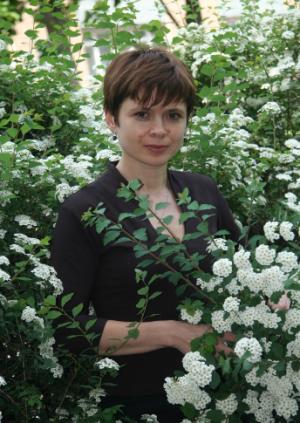 Життєве кредо:
Не зашкодь

Будь на крок попереду учня

Об’єднуй навколо себе однодумців

Хочеш бути молодим – штовхай попереду молодь
Загальні відомості
Тема досвіду
Особистісно-орієнтовний підхід в процесі вивчення хімії
Мотивація вибору теми
вимога сьогоднішнього дня
оптимальний підхід до викладання
заглиблення в психологію дитини
проекція на майбутнє
Шляхи реалізації теми
Інтерактивні технології
Використання проектних технологій
Організація дослідницької діяльності
Проектні технології
Інформаційно-комунікаційні технології
Ігрові технології
Проблемний метод в навчанні
Інтегровані технології
Інтегровані уроки
Інтегрований урок хімії та фізики, урок-конференція “Електроліз. Застосування електролізу” 10 клас.
 Інтегрований урок хімії та фізики “Будова атома” 10 клас.
 Інтегрований урок хімії та фізики “Вода – найцінніший мінерал” 9 клас.
 Інтегрований урок хімії та екології “Мій дім – моя фортеця?”
 Інтегрований урок хімії та фізики “Творча фізико-хімічна лабораторія”
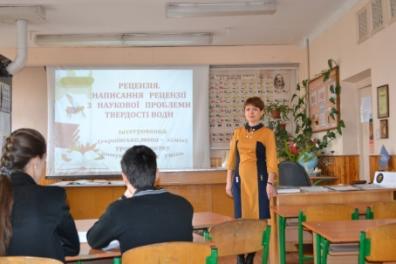 Інтегрований урок хімія – українська  мова
“Твердість води
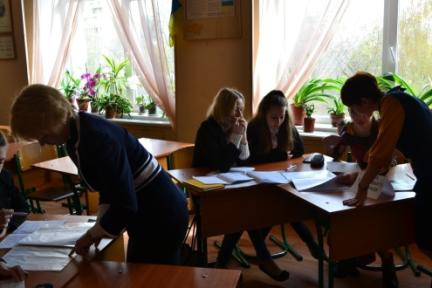 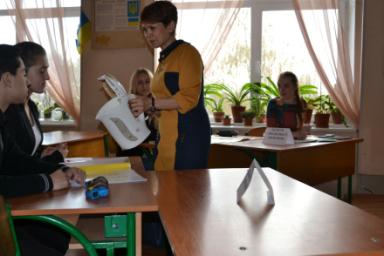 Методи її усунення”
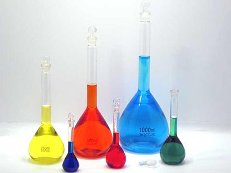 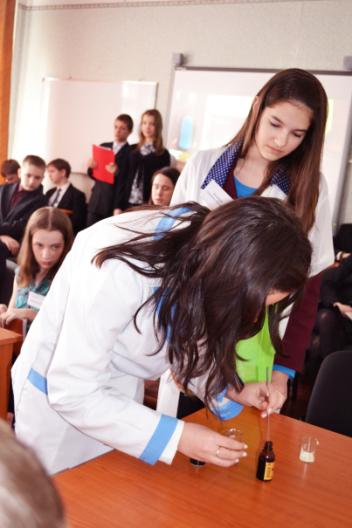 Інтегрований урок хімія-правознавство
“Дійові особи судочинства”
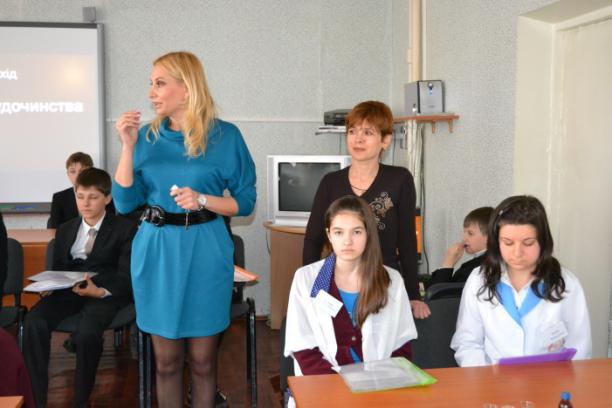 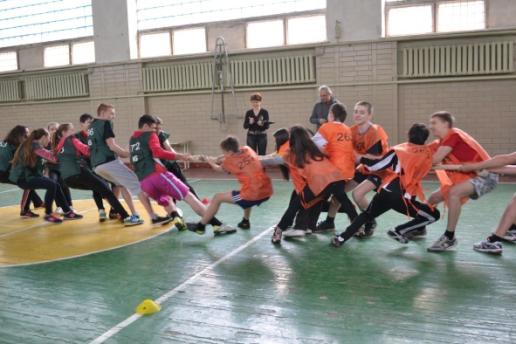 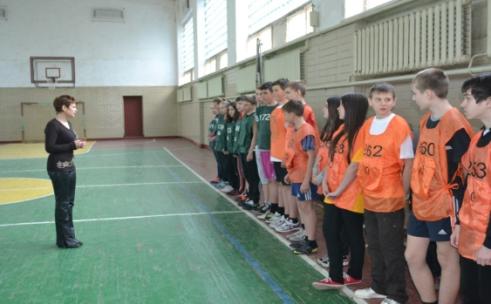 Інтегрований урок хімія-фізкультура “Періодичний закон. Будова атомів”
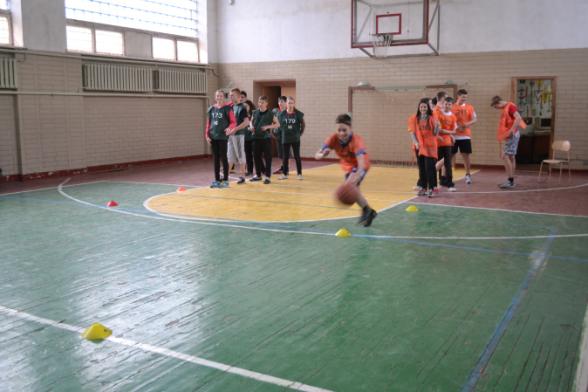 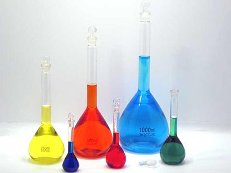 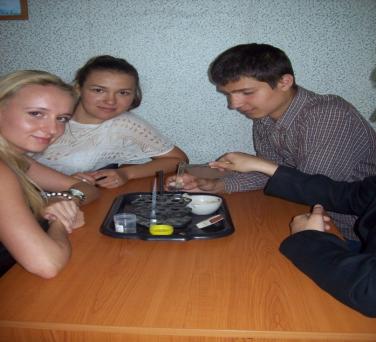 Інтегрований урок хімія – фізика
“Ідеальні ліки”
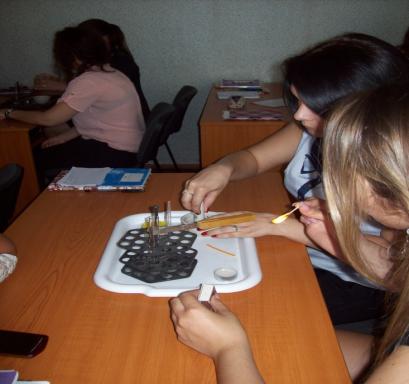 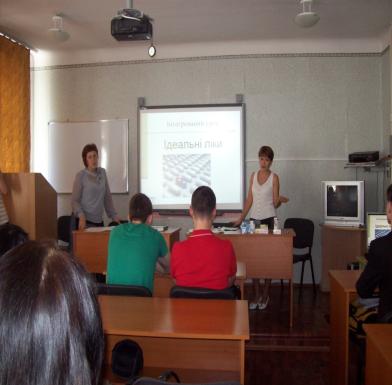 Позакласна робота
Проведення тематичних тижнів:

“Хімія в побуті”
“Хімія та екологія”
“Видатні відкриття в області хімії”
“Енергоефективна школа”
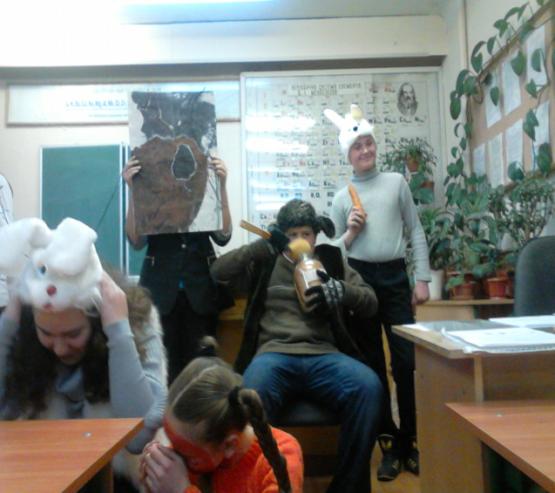 Проект “Енергоефективна
 школа”
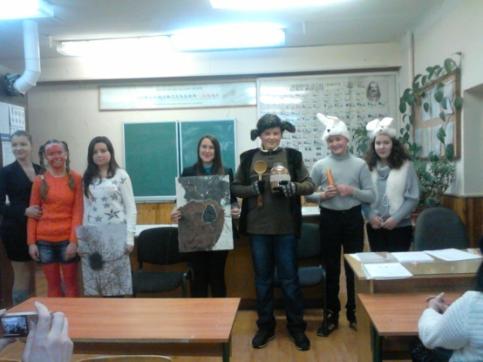 Байка
 “Ведмідь-халтурщик”
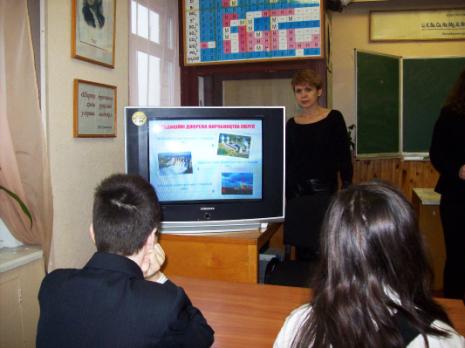 Конференція
“Збережемо енергію    разом”
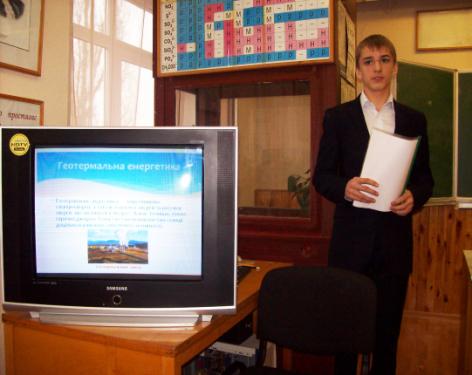 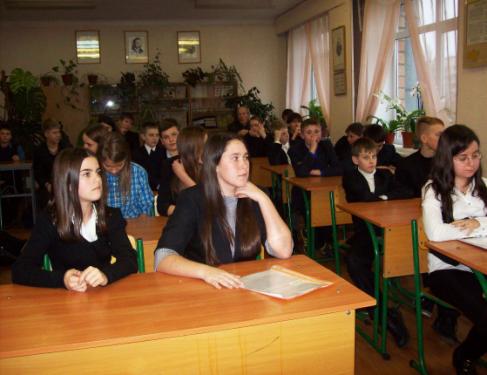 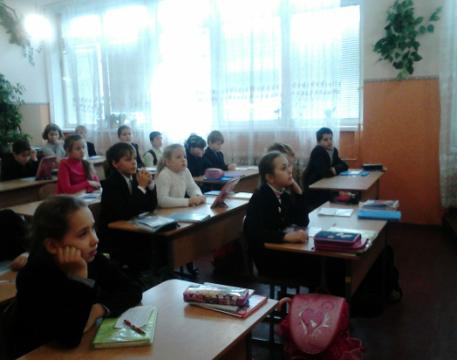 Усний журнал
“100 років М.М.Амосову”
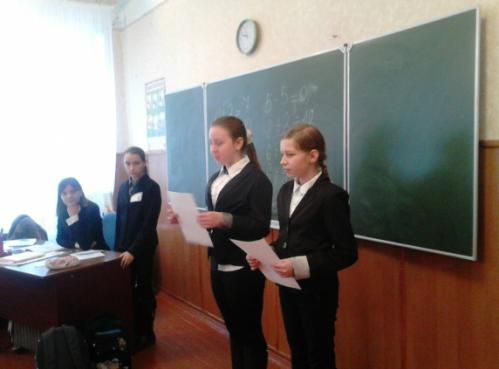 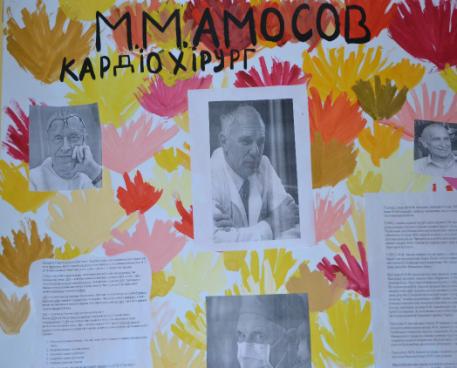 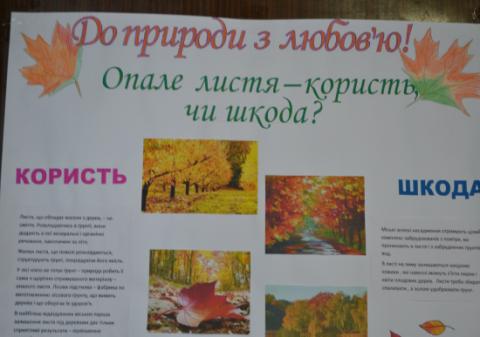 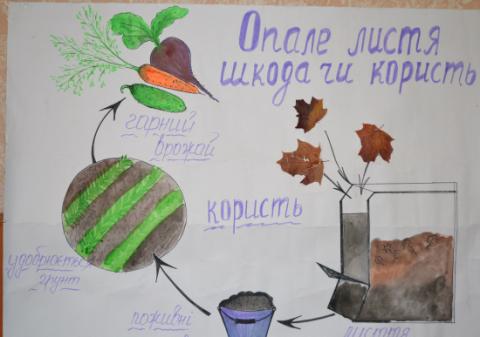 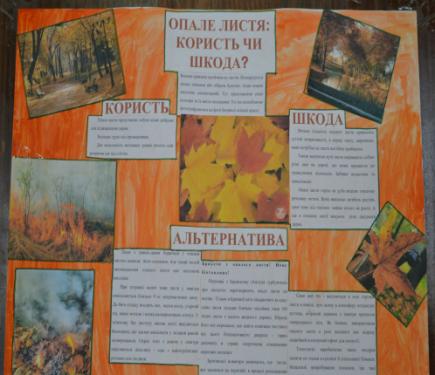 Тематичний проект
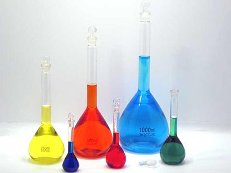 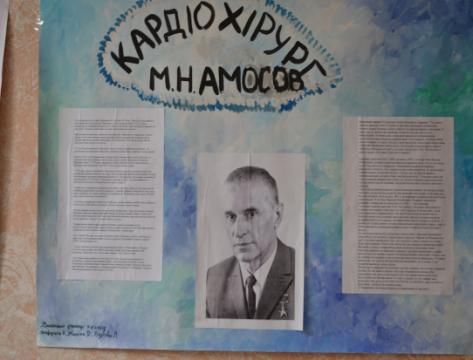 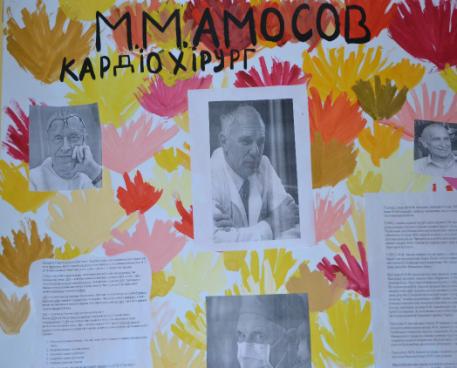 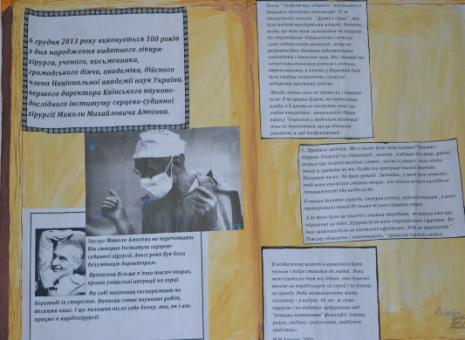 Тематичний проект
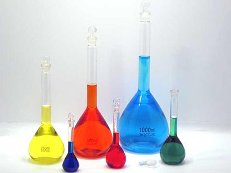 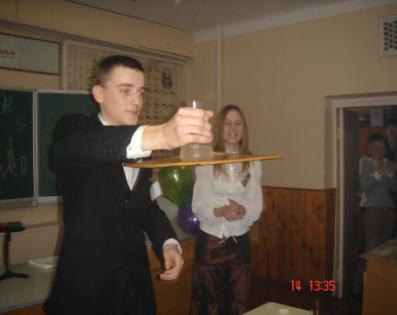 “Дива своїми руками”
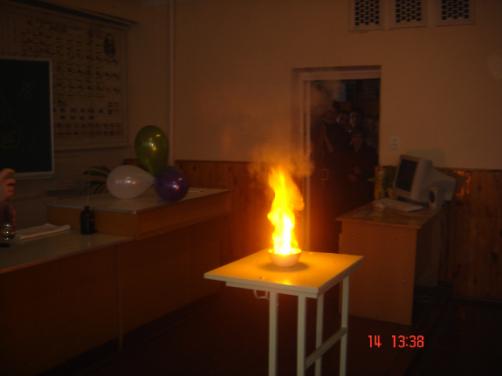 Цікава
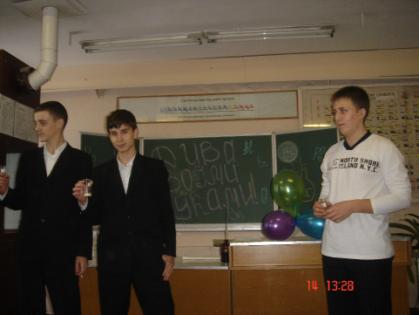 хімія
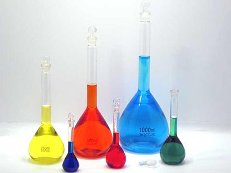 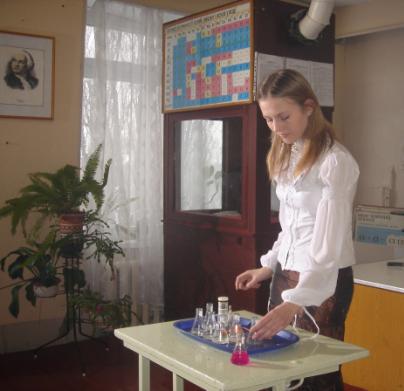 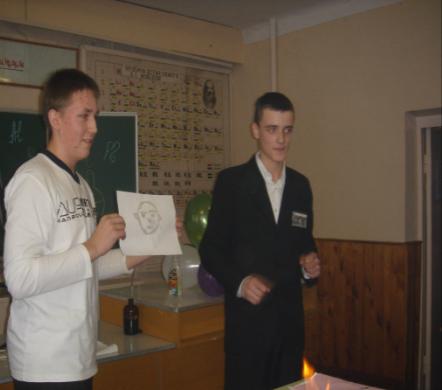 Цікава
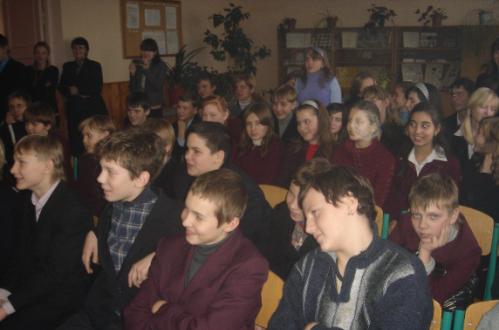 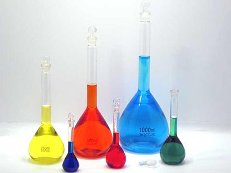 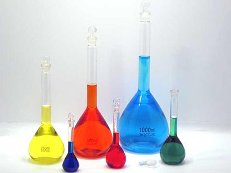 хімія
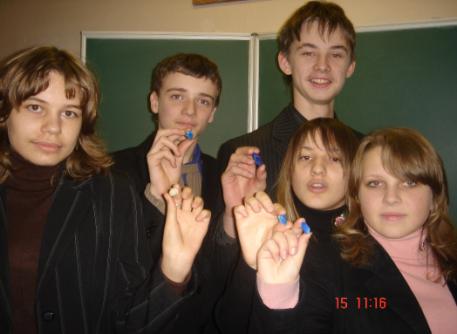 Постійно діюча виставка“Вирощуємо кристали”
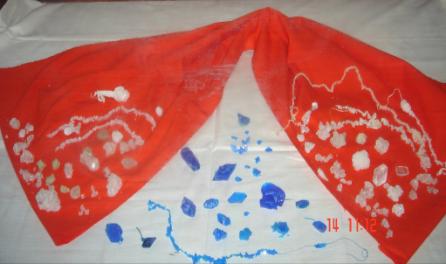 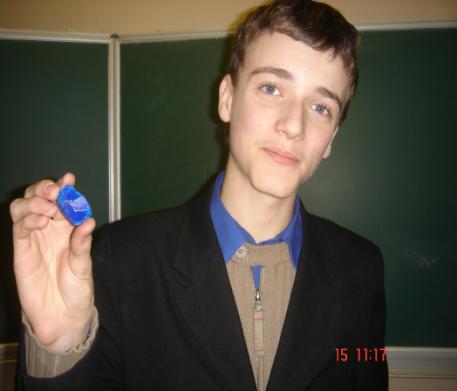 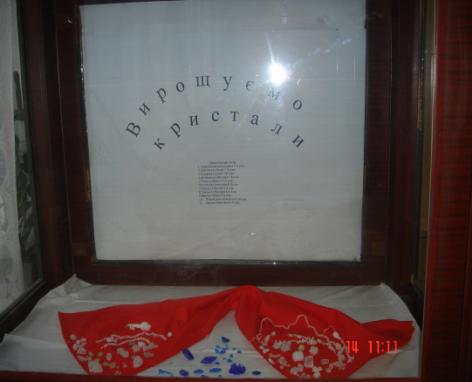 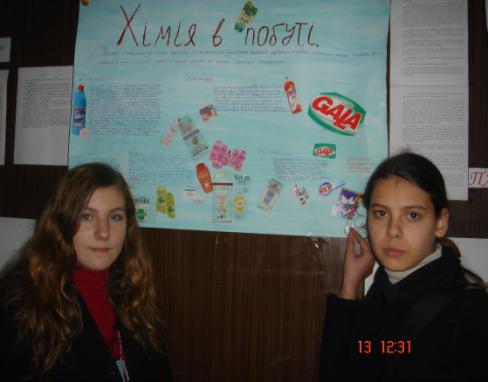 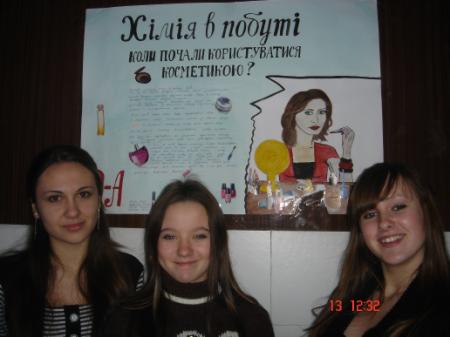 Тиждень природничих 
наук
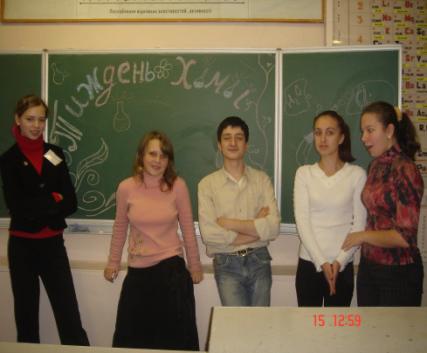 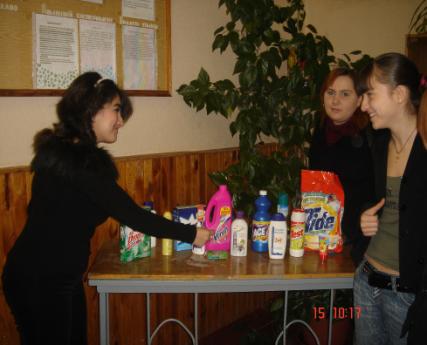 Тиждень
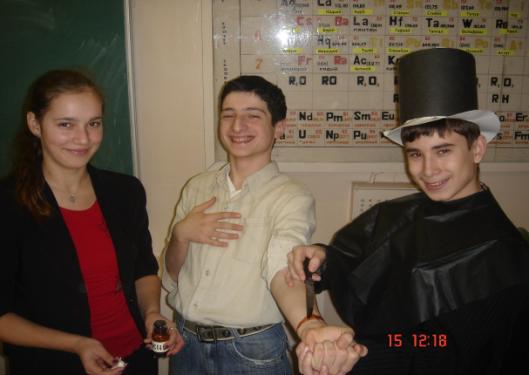 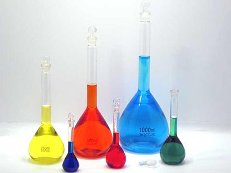 хімії
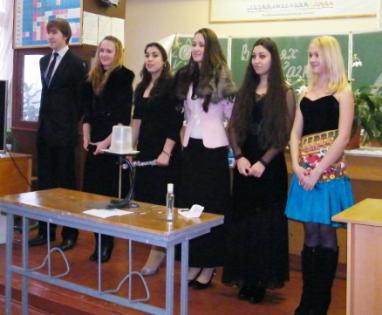 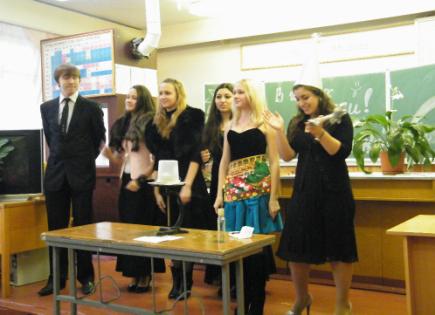 В гостях у казки
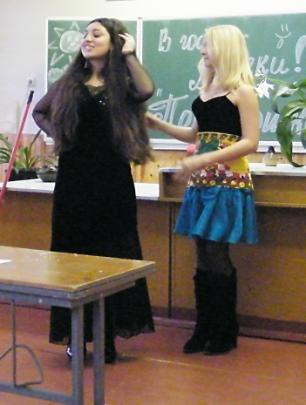 “Попелюшка”
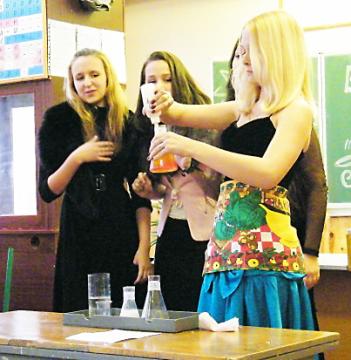 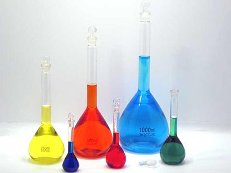 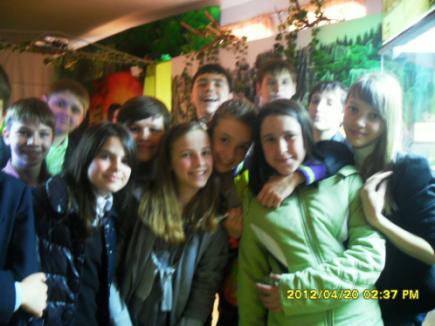 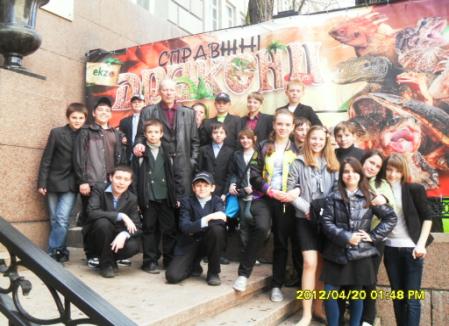 музей
Природничий
Екскурсія
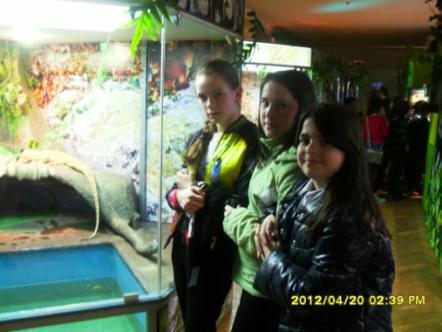 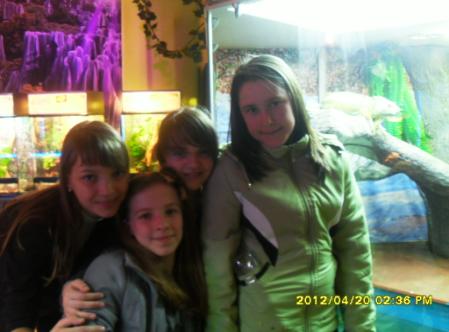 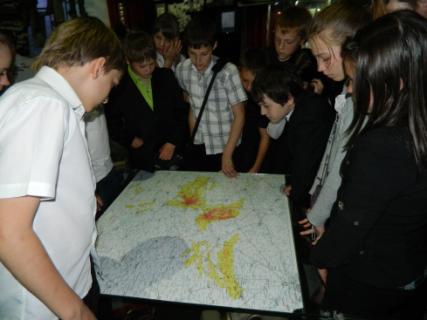 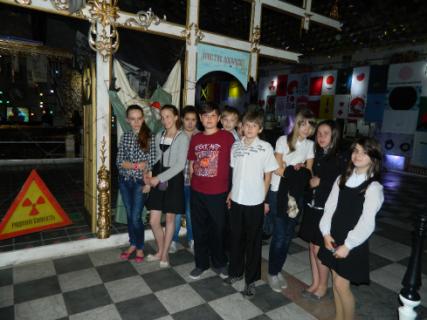 Екскурсія
Музей
Чорнобиля
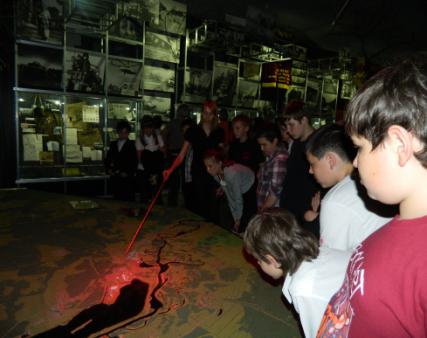 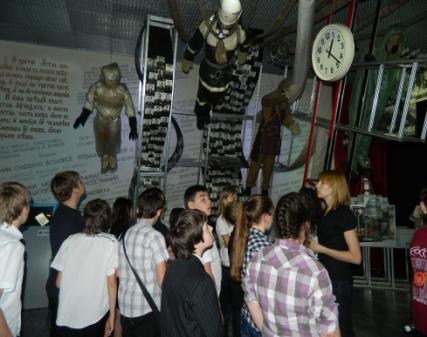 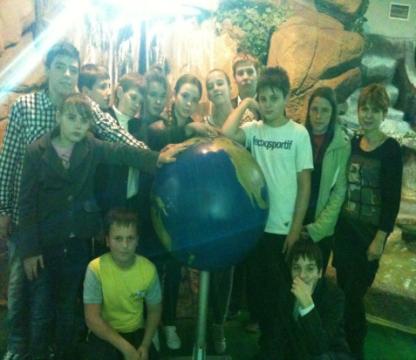 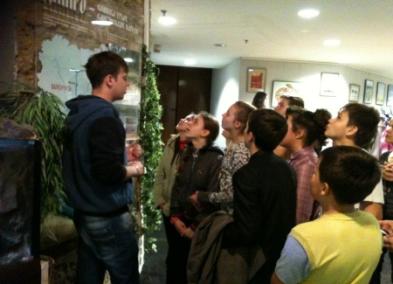 Екскурсія
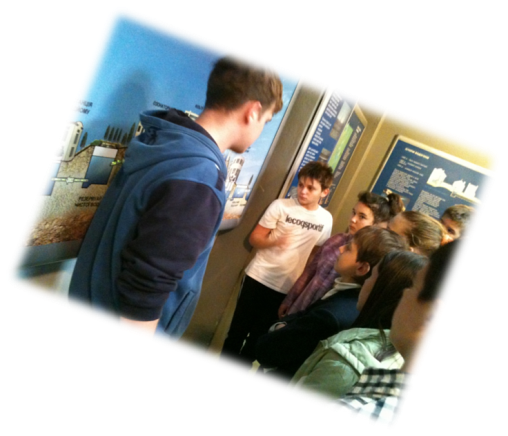 Музей
води
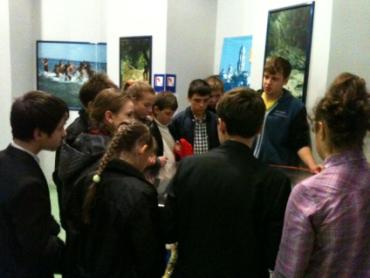 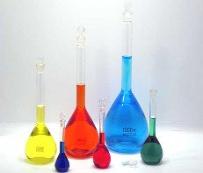 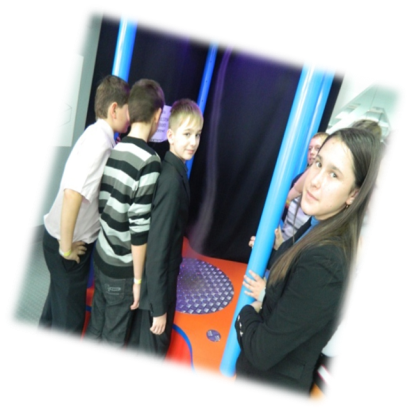 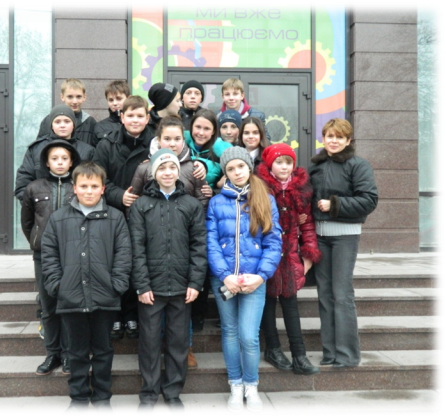 Екскурсія
“Експериментаріум”
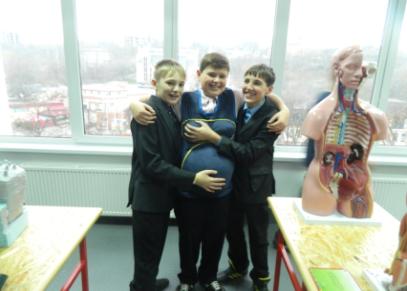 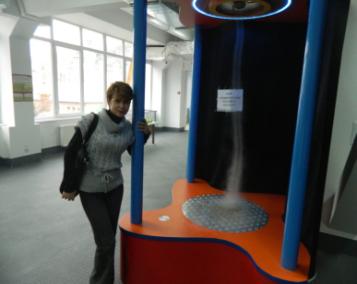 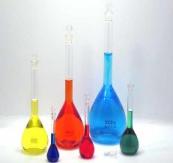 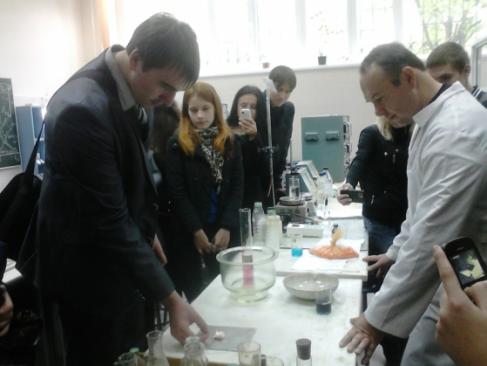 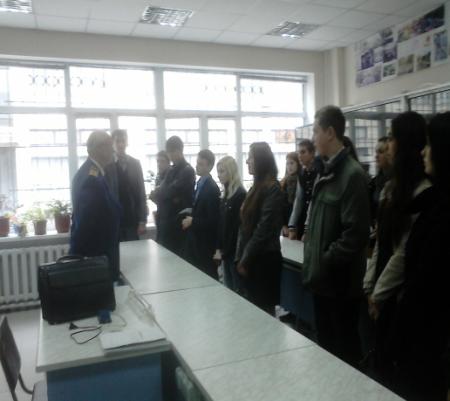 Екскурсія
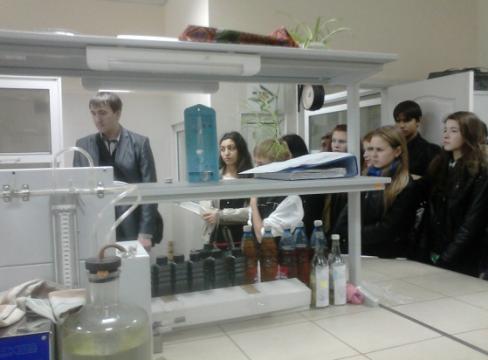 Факультет хімії
 та хімічної технології
 НАУ
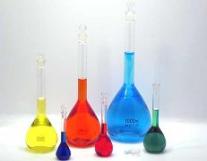 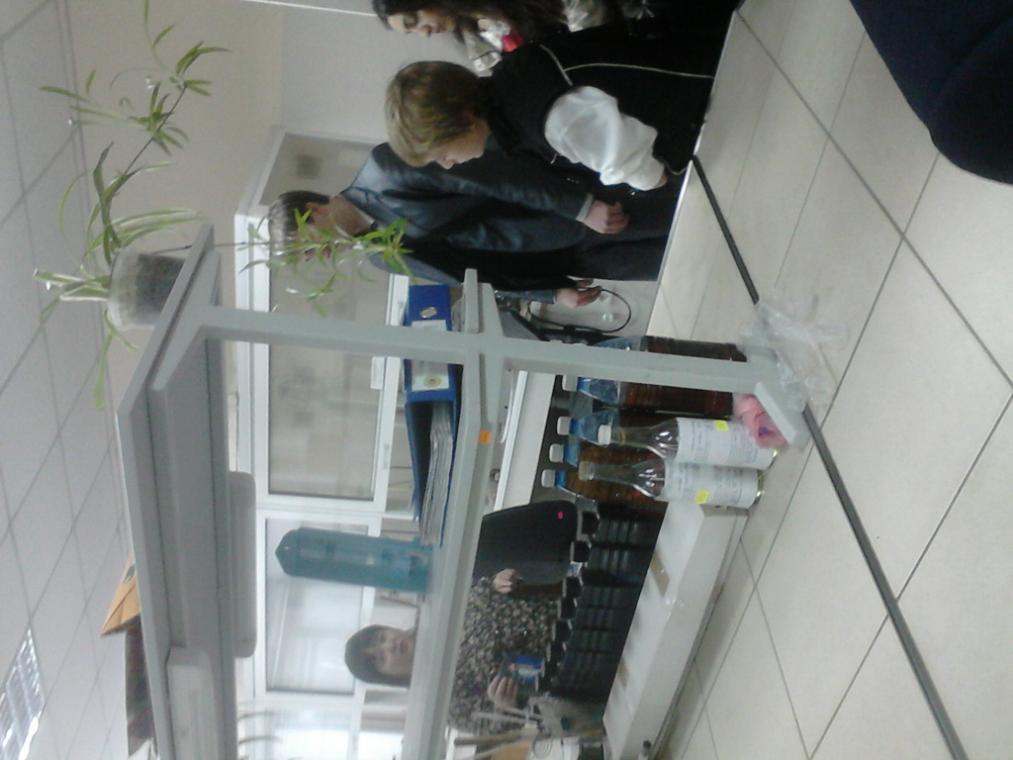 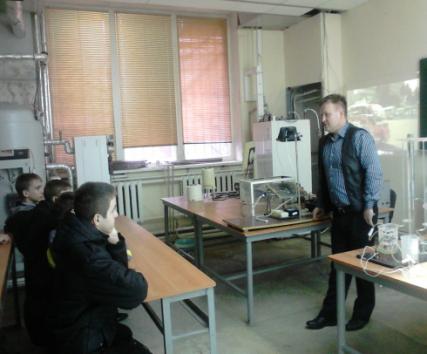 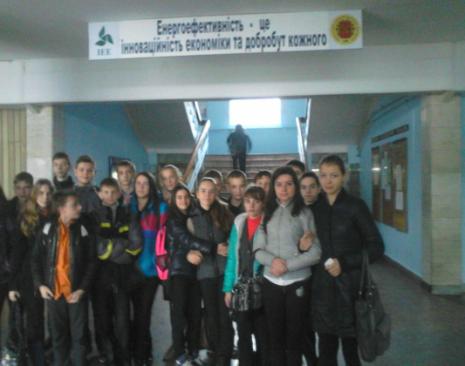 Екскурсія
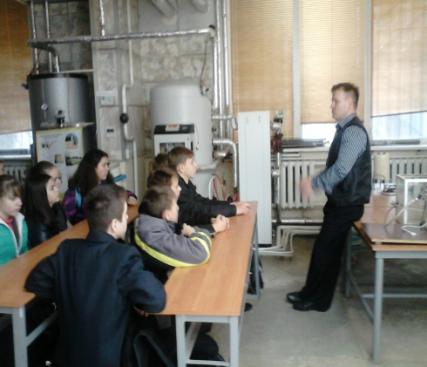 Кафедра 
теплотехніки
НТТУ  “Політехнічний інститут”
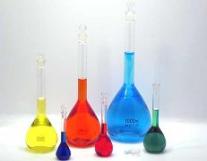 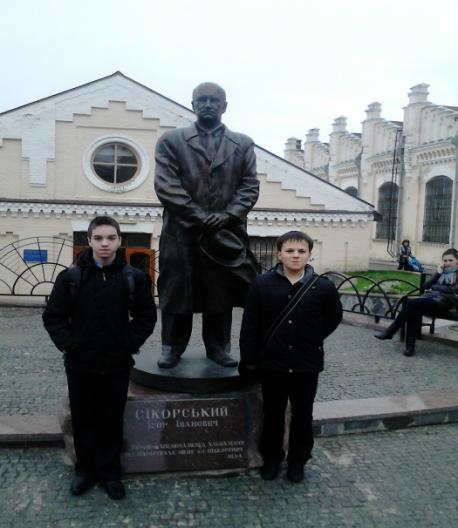 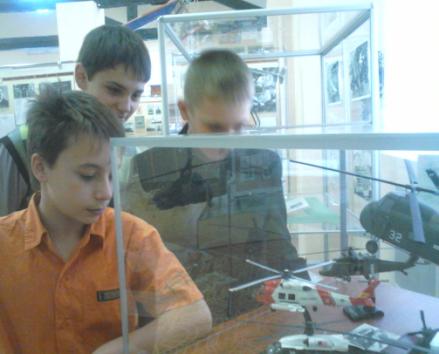 Екскурсія
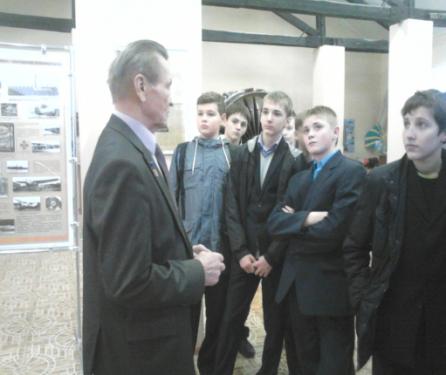 Музей космонавтики
НТТУ “Політехнічний інститут”
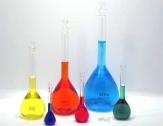 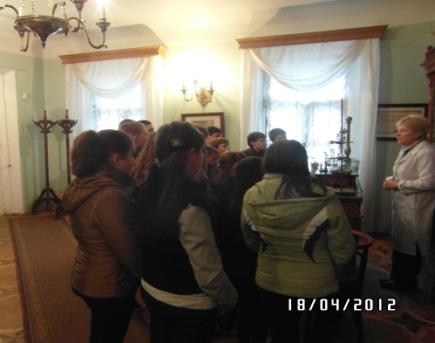 Музей-аптека
Екскурсія
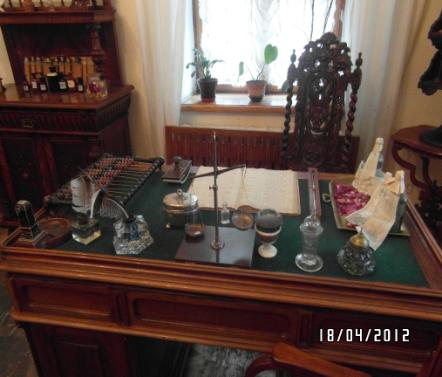 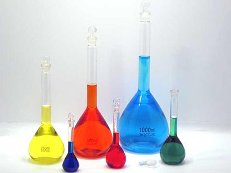 Переможці II етапу МАНз хімії 2013-2014
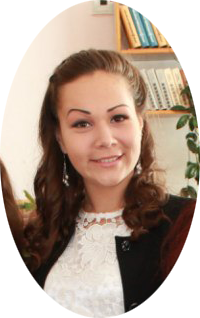 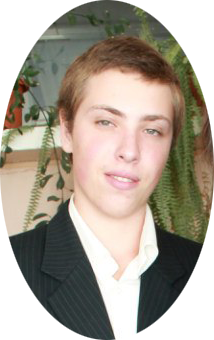 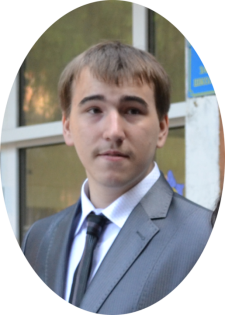 Ремезовський Іван
2 місце
 секція хімія довкілля
Головатенко Вероніка
1 місце
 секція хімія
Беркацький Богдан
2 місце
секція хімія
Мій кабінет
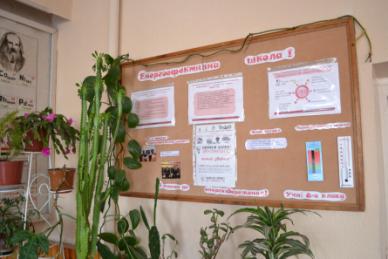 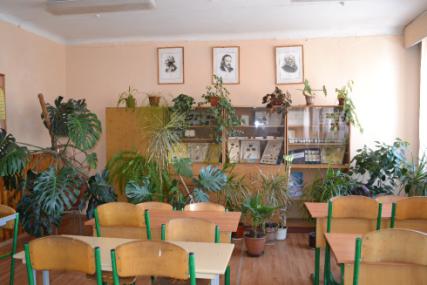 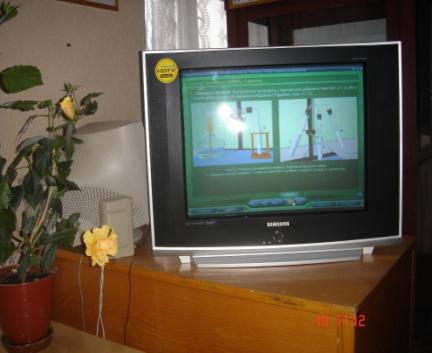 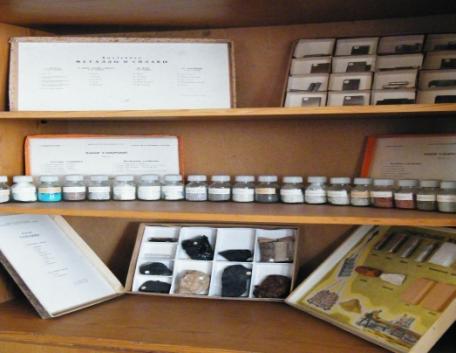 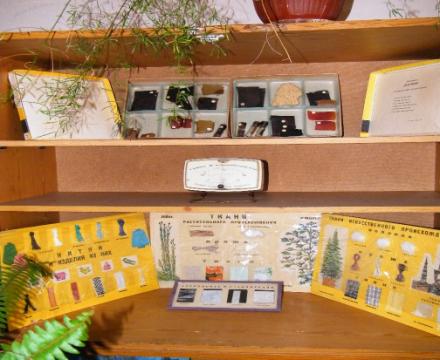 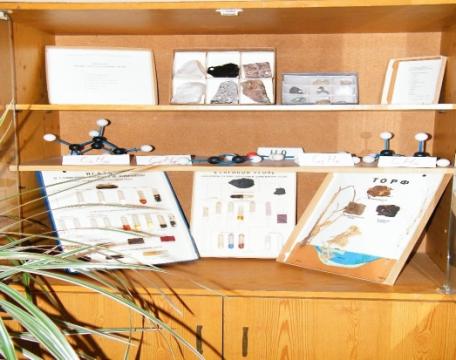 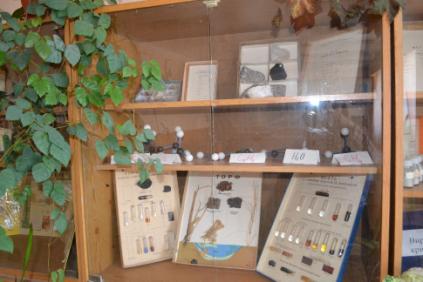 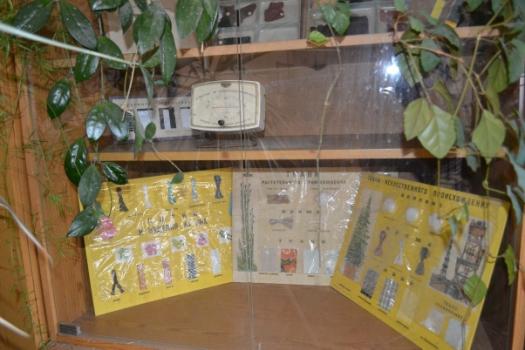 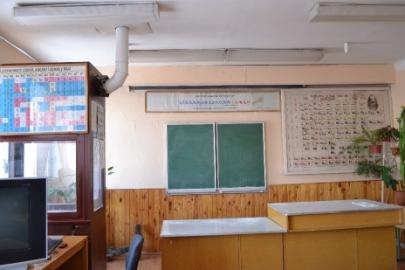 Нагороди
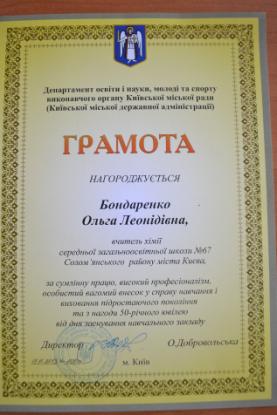 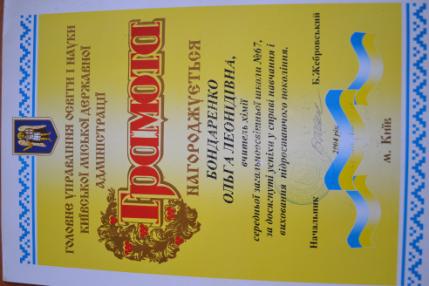 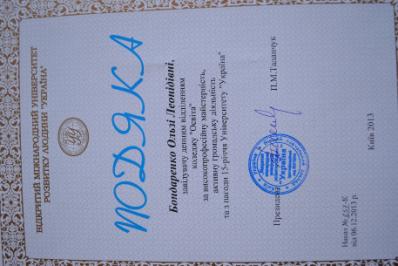 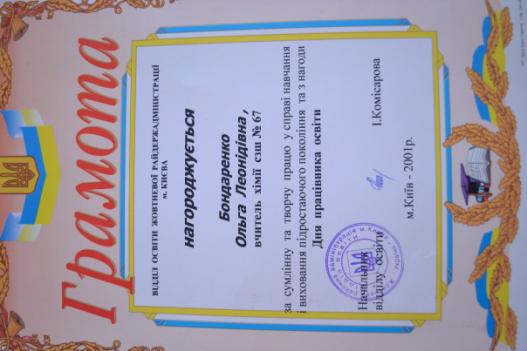 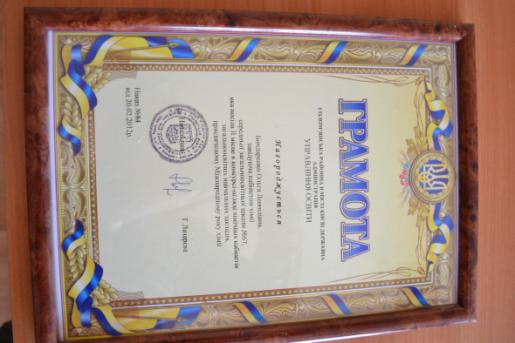 2011-2012
9%
2009-2010
11%
2013-2014
13%
Результати роботи
Вступили на хімічні, медичні, біохімічні спеціальності ВУЗів
НАУ
НУХТ
Медуніверситет
ім. О.О. Богомольця
КДУ ім. Т.Г.Шевченка
НТУУ “КПІ”